Guide to edoroam wifi connection
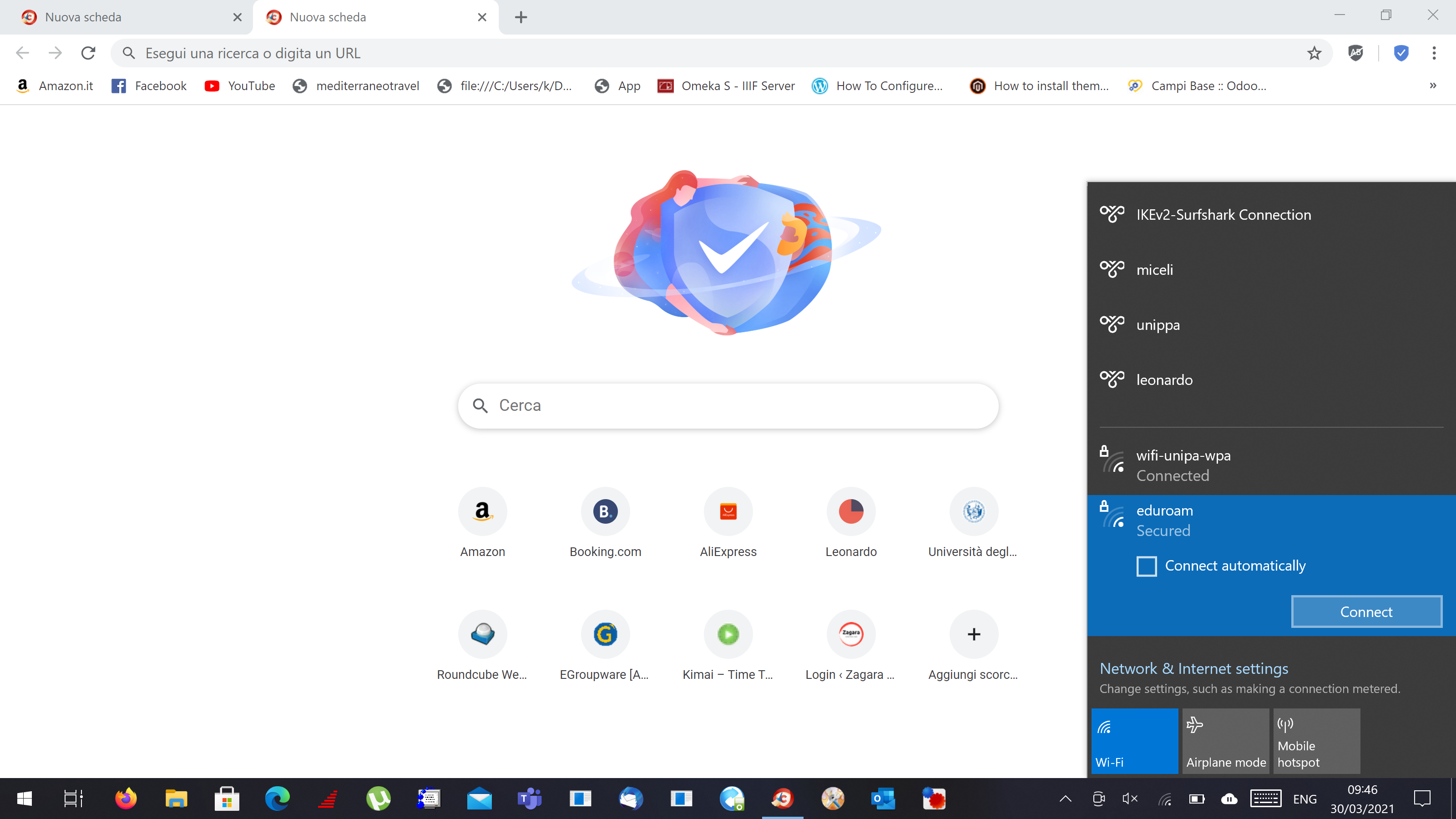 Please click on the wifi connection 
 and choose the eduroam network
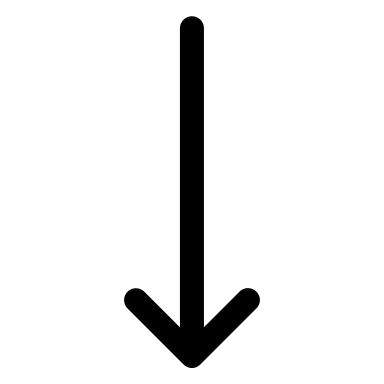 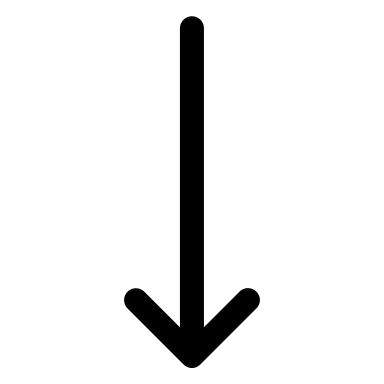 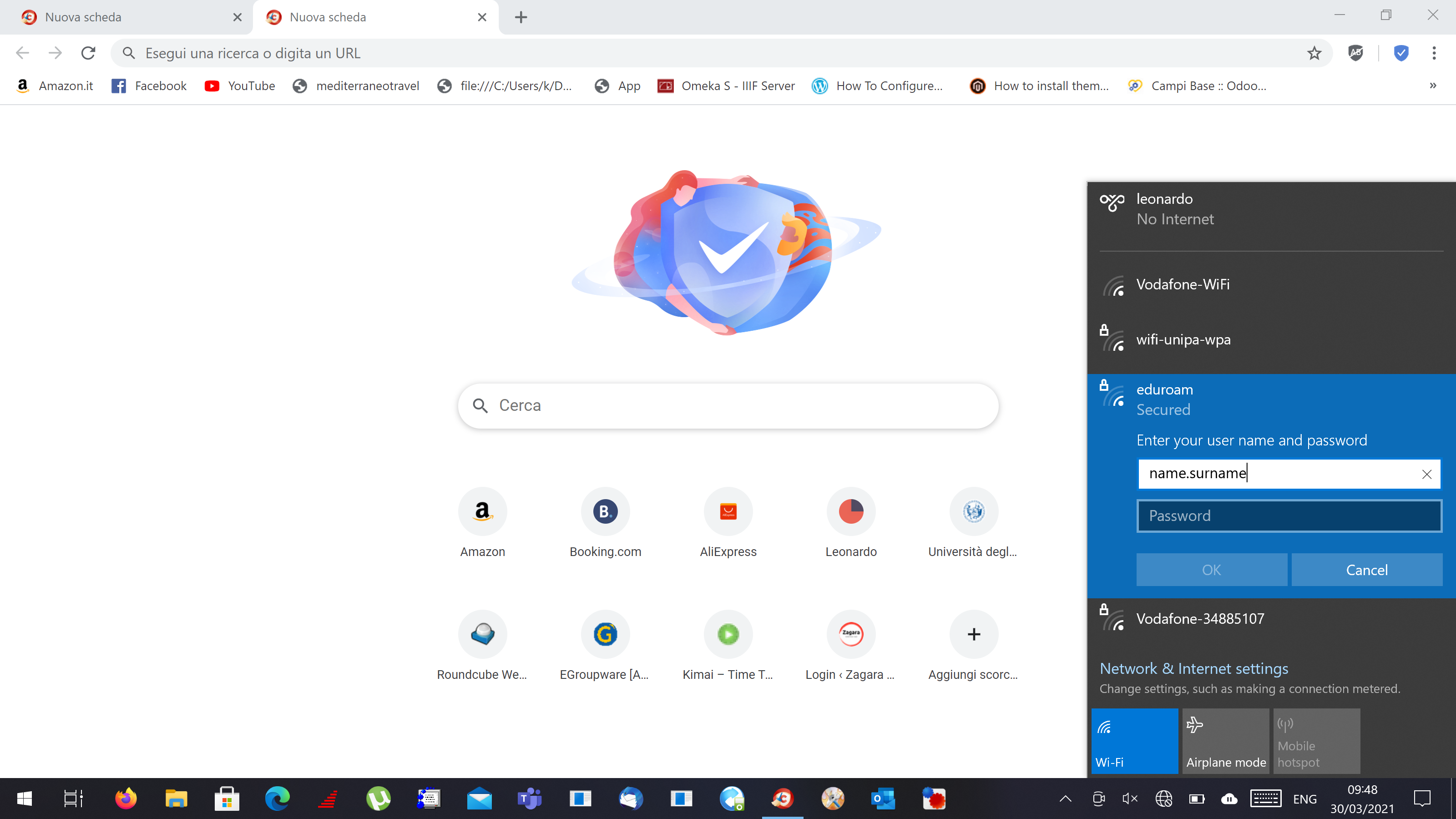 Enter your credentials: 
Username ( the correct format is : name.surname )
And password